Hello everyone !!!
WARM-UP
what can you see in the picture?
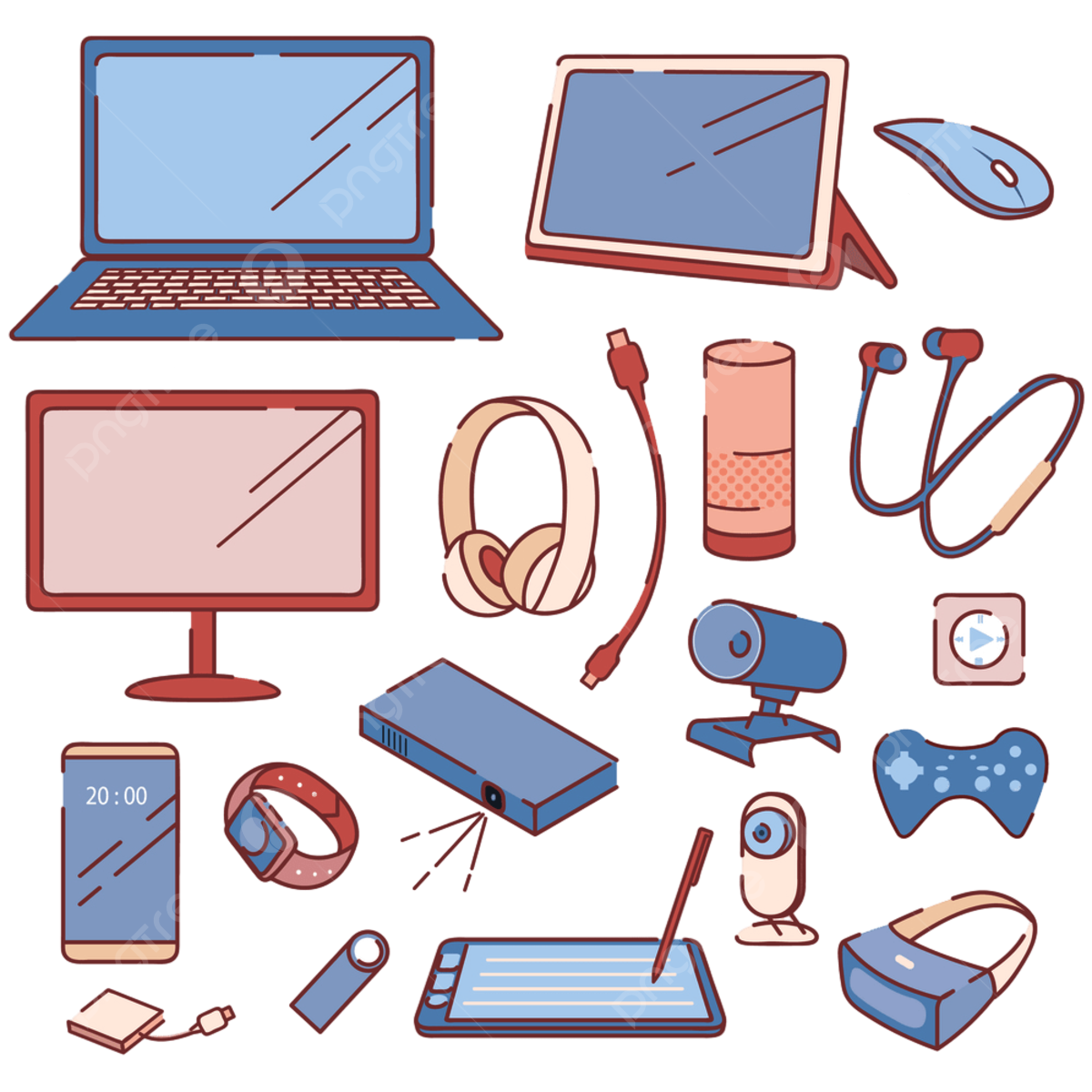 TV
computer
snartphone
headphones
computer mouse
flashlight
rechargeable
socket
USB
Electronic devices
WARM-UP
what are electronic devices?
Electronic devices are devices that are powered by electricity.
Refrigerator.
Television.
Air conditioner.
Electric fan.
Lighting.
Microwave.
Water heater.
ELECTRONIC DEVICES
11
Unit
LESSON 1: GETTING STARTED
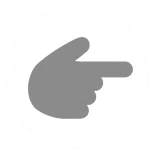 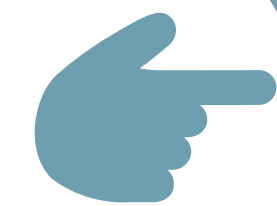 In an electronic shop.
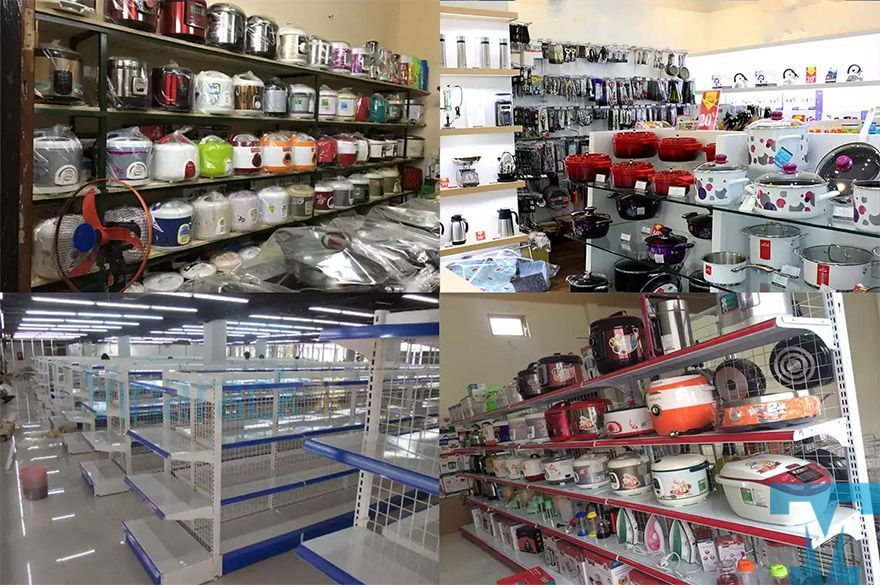 ELECTRONIC DEVICES
11
Unit
LESSON 1: GETTING STARTED
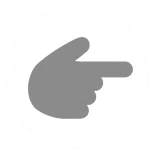 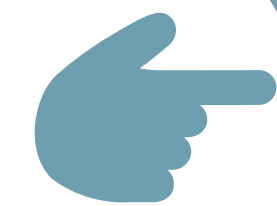 VOCABULARY
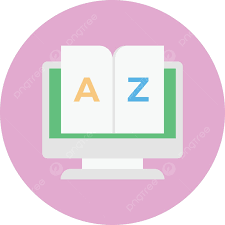 Vocabulary
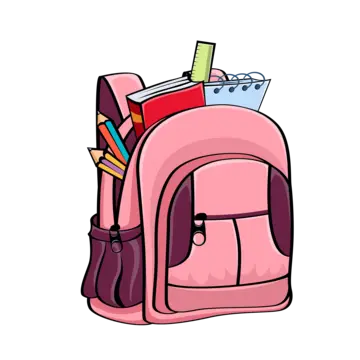 portable (adj)
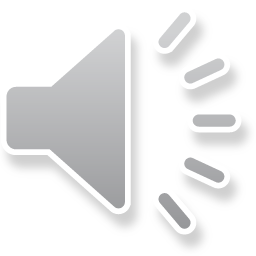 /ˈpɔːr.t̬ə.bəl/
di động,
 có thể mang theo
Vocabulary
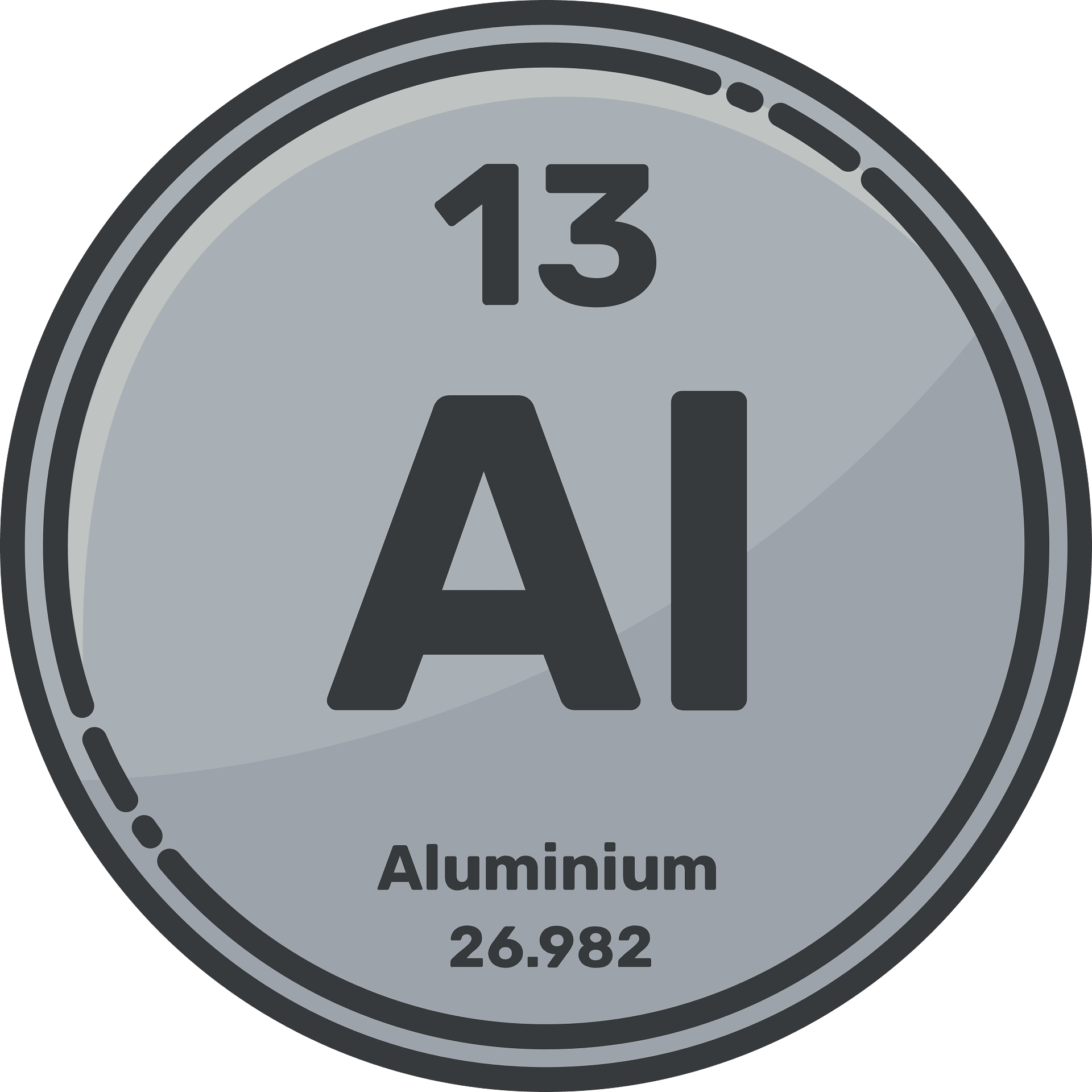 aluminium (n)
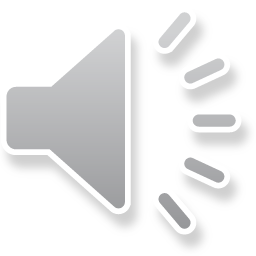 ˌæl.jəˈmɪn.i.əm/
nhôm
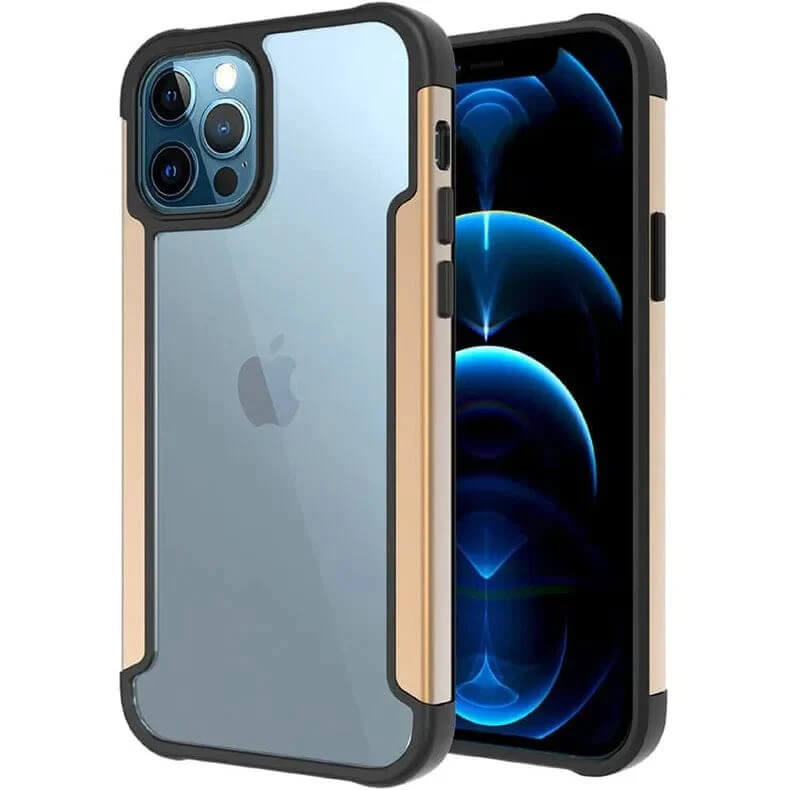 Many electronic devices use aluminium for their cases because it is light.
Vocabulary
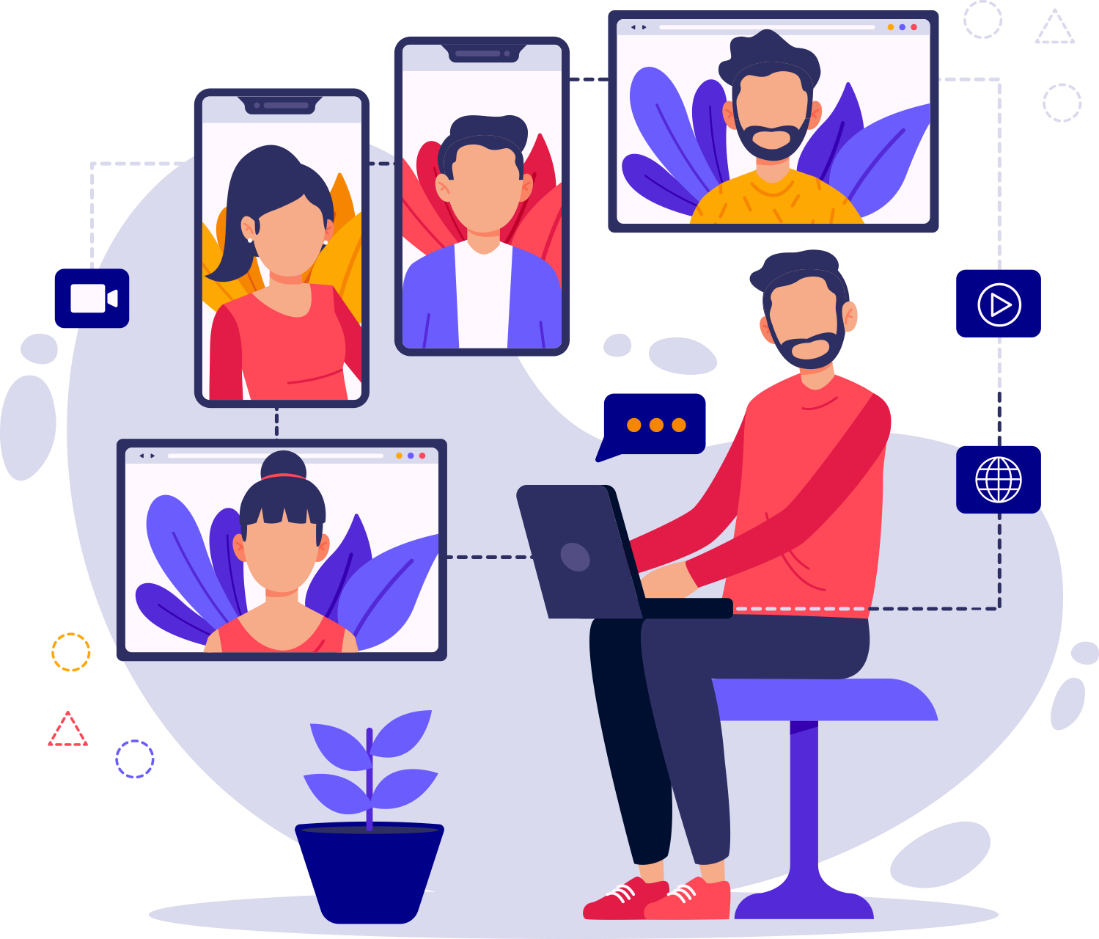 virtual (adj)
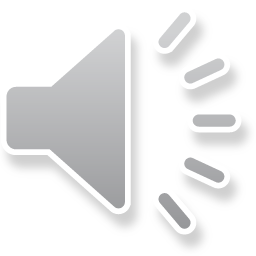 /ˈvɝː.tʃu.əl/
ảo
Vocabulary
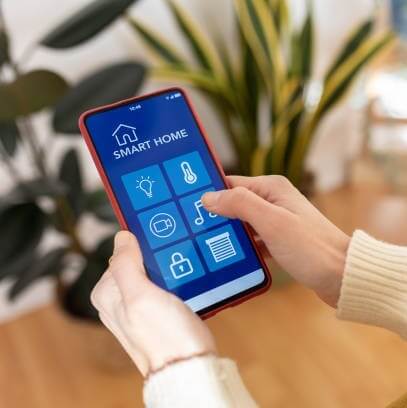 touchscreen (n)
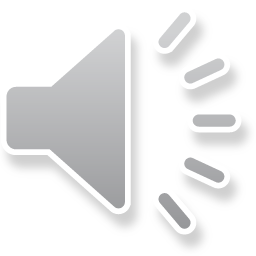 /ˈtʌtʃ.kriːn/
màn hình cảm ứng
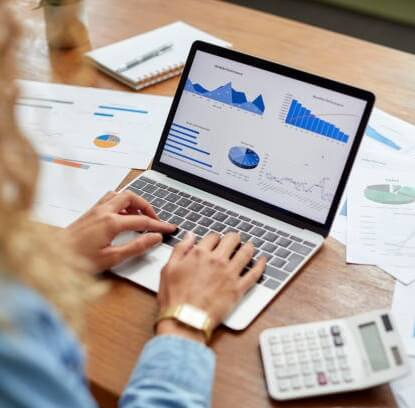 diagram (n)
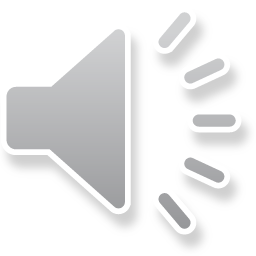 /ˈdaɪ.ə.ɡræm/
biểu đồ
Vocabulary
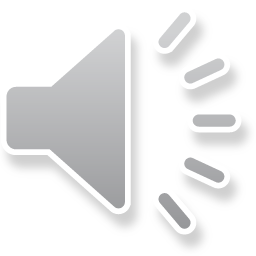 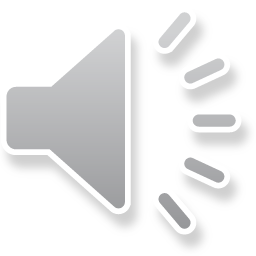 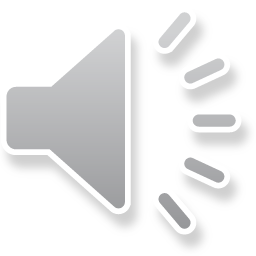 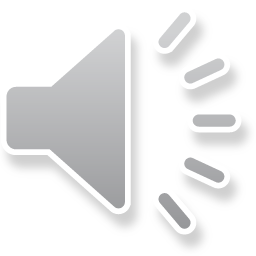 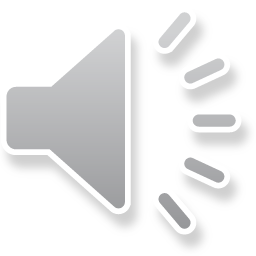 1
Listen and read.
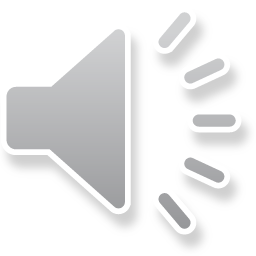 Shop assistant: Good morning! What can I do for you?
Customer: Good morning! I’d like to buy a computer for my son.
Shop assistant: We have desktops, laptops, and tablets. Which one are you interested in?
Customer: I want to buy one for my son that is portable and can be used for studying and entertainment.
Shop assistant: Ah, in this case I suggest you should buy a tablet. Look at this grey tablet. It can work as effectively as a laptop. But it’s the size of a book. And it’s much lighter than a laptop because it’s smaller. It also has a lightweight aluminium case.
Customer: Sounds good.
Shop assistant: It also has two cameras to take photos, shoot videos, and scan documents. It has a touchscreen, so you can do everything with your fingers.
Customer: Is it easy to type on?
Shop assistant: Yes, it is. There is a virtual keyboard. If you don’t want to use it, you can use the wireless hardware keyboard.
Customer: Can I write and draw on it?
Shop assistant: You can use its pencil to take notes, draw pictures or diagrams, and make 3D designs.
2
Read the conversation again and answer the following questions.
What does the customer want to buy?
The customer wants to an electronic device for her son.
2. What kind of electronic device does the shop assistant suggest the customer should buy?
The shop assistant suggests the customer should buy a tablet.
3. What is the tablet's case made of?
It is made of aluminum.
4. What is the tablet's pencil used for?
It is used for taking notes, drawing, and making 3D designs.
3
Match each word or phrase with its definition.
keys
4
Complete each sentence with a word or phrase from 3.
1. The website allows you to take a ___________ tour of the art gallery.
2. You can carry your _____________ laptop with you from class to class because it’s small and light.
3. Nowadays we often use _____________ keyboards because they are portable.
4. We often use _____________ to make vehicles like aircraft or cars because of its strength and lightweight.
5. Most smartphones today have a ______________ which allows us to navigate, type, and interact with apps and games easily.
virtual
portable
wireless
aluminium
touchscreen
PRODUCTION
5
Work in pairs. Think of an electronic device and describe it to your partner. Can your partner guess what you are describing?
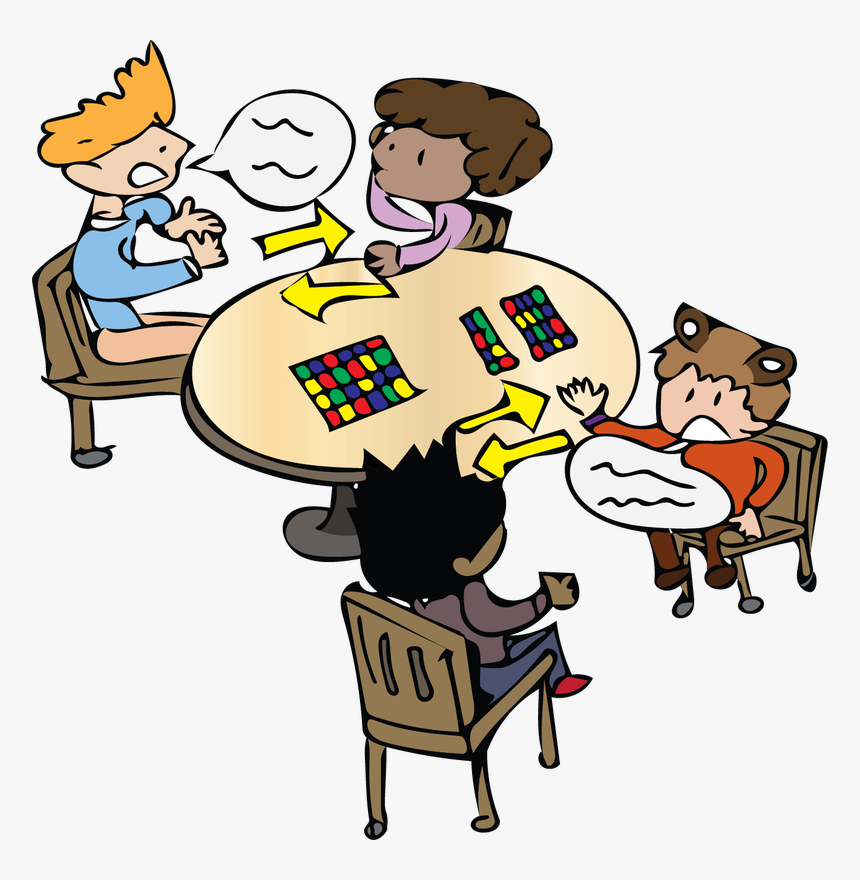 Example:A: It’s a small, flat computer. We cancontrol it by touching its screen or by using a special pen.B: Is that a portable music player?A: No. Try again
CONSOLIDATION
What have we learnt in this lesson?
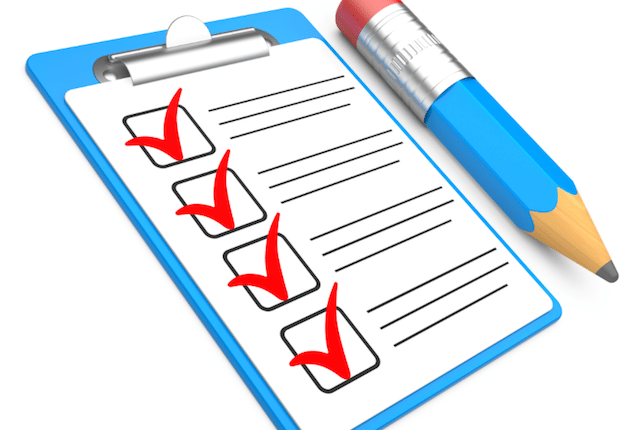 identify the topic of the unit
use lexical items related to local community
identify the language features that are covered in the unit
Homework
- Do exercises in the Workbook.
Start preparing for the Project
Prepair lesson 2: A clser look 1
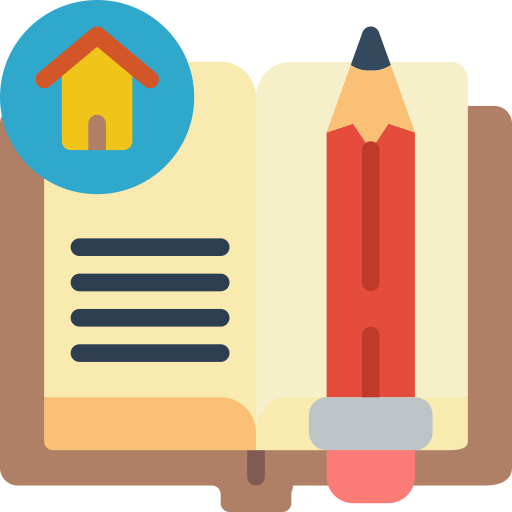 Thank you!
Goodbye!